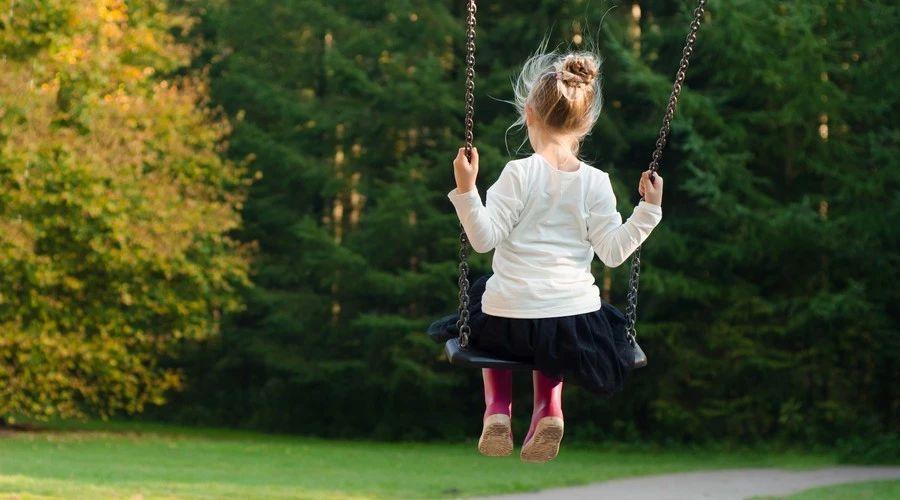 Unit 1
Women of achievement
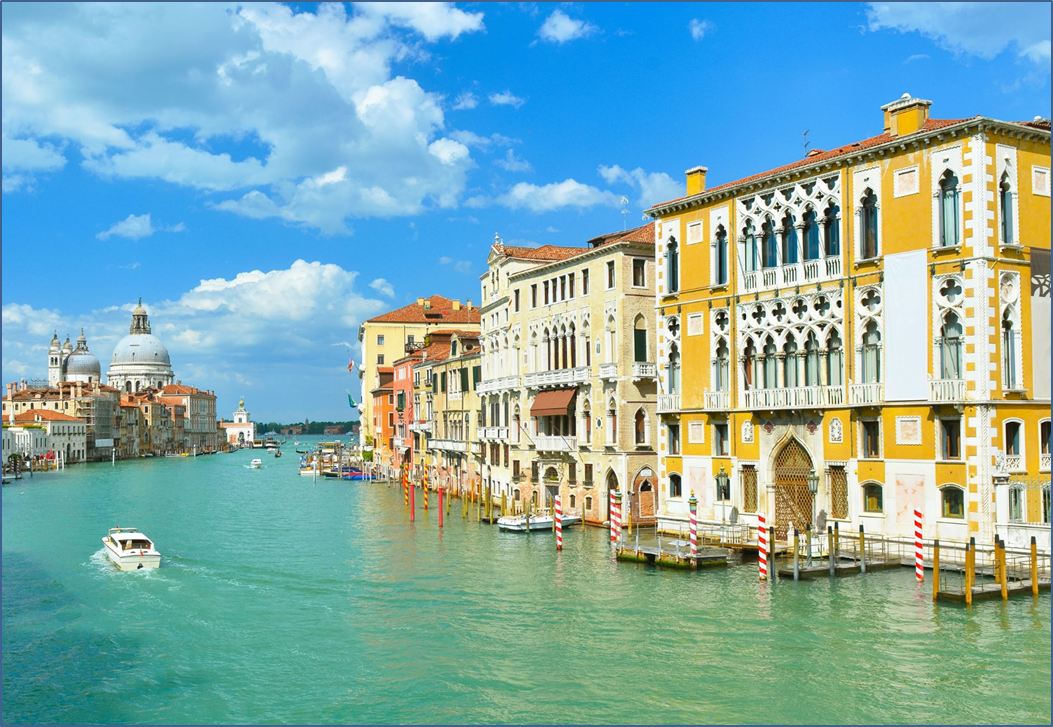 内容索引 /NEI RONG SUO YIN
STEP 1
课前自主预习
STEP 2
课堂考点突破
课后综合运用
STEP 3
课前自主预习
STEP ONE
词汇句型·记牢
知识速记
[教材词汇要记牢](1－8册已学词汇)
Ⅰ.阅读单词——我会认
1.welfare 		n.福利；福利事业
2.institute 		n.学会；学院；协会
3.chimp 		n.(非洲)黑猩猩
4.landmine 		n.地雷
5.nest 			n.巢；窝
6.bond 			n.联系；关系；结合；纽带
7.childhood 		n.童年；幼年时代
8.career 		n.事业；生涯
9.determination 	n.决心；果断
10.modest 		adj.谦虚的；谦让的；适度的
Ⅱ.重点单词——我会写
1.project 		n.项目；工程；规划
2.campaign 		n.运动；战役 
			vi.作战；参加运动
3.shade 		n.荫；阴凉处 
			vt.遮住光线
4.worthwhile 		adj.值得的；值得做的
5.outspoken	 	adj.直言的；坦诚
6.respect 		vt.& n.尊敬；尊重；敬意
7.entertainment 	n.款待；娱乐；娱乐表演
8.crowd 			n.人群；观众 
				vt.挤满；使拥挤
9.support 			n.& vt.支持；拥护
10.audience 		n.观众；听众；读者
11.rate 			n.比率；速度
12.emergency 		n.突发事件；紧急情况
13.generation 		n.一代；一辈
14.kindness 		n.仁慈；好意
15.deliver 		vt.递送；生(小孩儿)；接生；发表(演说等)
Ⅲ.拓展单词——我会变
1.achievement n.成就；功绩
→achieve vt.完成；达到
2.specialist n.专家；专业工作者
→specialize vi.专攻；专门从事；专注于
3.connection n.连接；关系
→connect vt.连接
4.organization n.组织；机构；团体
→organize vt.组织
5.behave vt.& vi.举动；(举止或行为)表现
→behaviour(＝behavior) n.行为；举止；习性
6.observe vt.观察；观测；遵守
→observation n.观察；观测
7.argue vt.& vi.讨论；辩论；争论
→argument n.争论；争辩；争吵
8.inspire vt.鼓舞；激发；启示
→inspired adj.受到鼓舞的；有灵感的
→inspiring adj.鼓舞人心的
→inspiration n.鼓舞；灵感
9.refer vi.谈到；查阅；参考
→reference  n.提及；涉及；参考；查阅
10.sickness n.疾病；恶心
→sick adj.生病的
11.intend vt.计划；打算
→intention n.打算；目的；意图
12.considerate adj.考虑周到的
→consider v.考虑；认为
→consideration n.考虑；体谅
→considering prep.考虑到
Ⅳ.核心短语
1.devote...to...献身于……；专心于……
2.move off离开；起程；出发
3.work out解决；算出；弄懂；结果是
4.lead/live a...life过着……的生活
5.crowd in(想法、问题等)涌上心头；涌入脑海
6.look down upon/on蔑视；瞧不起
7.refer to查阅；参考；谈到
8.by chance碰巧；凑巧
9.come across(偶然)遇见；碰见
10.carry on继续；坚持
[增加词汇来助力](9－10册未学词汇)
1.fluency/'flʊːənsI/n.流利，流畅
2.shave/ʃeIv/vt.& vi.剃；刮
3.thunderstorm/'θʌndəstɔːm/n.雷雨；雷暴
4.pirate/'paIərIt/n.海盗
5.dove/dʌv/n.鸽子
6.botanist/'bɒtənIst/n.植物学家
7.chrysanthemum/krI'sænθIməm/n.菊花
8.lower/'ləʊə/vt.降低；跌落；减弱
9.beard/bIəd/n.胡须
10.irrigation/ˌIrI'ɡeIʃn/n.灌溉
[经典句式需悟通]
1.Only after her mother came to help her for the first few months was she allowed to begin her project.
她母亲头几个月来帮她的忙，这才使她得以开始自己的计划。
2.Once I stop，it all comes crowding in and I remember the chimps in laboratories.
我一旦停下来，所有的一切都会涌上心头，我就会想起实验室里的黑猩猩。
3.Suddenly it hit me how difficult it was for a woman to get medical training at that time.
突然我想起在那个年代，一个女子去学医是多么困难啊。
4.Further reading made me realize that it was hard work and determination as well as her gentle nature that got her into medical school.
进一步阅读使我了解到，是苦干、决心和善良的天性使她走进了医学院的大门。
5.There was story after story of how Lin Qiaozhi，tired after a day’s work，went late at night to deliver a baby for a poor family who could not pay her.
数不胜数的故事讲述着林巧稚如何在劳累一天之后，又在深夜去为贫苦家庭的产妇接生，而这些家庭常常是不可能给她报酬的。
基础知识·夯实
默写巩固
Ⅰ.阅读单词(每小题1分，共5分)
词汇默写
1.welfare 		n._______________
2.bond 			n._______________________
3.childhood 		n._______________
4.career 		n.___________
5.modest 		adj._______________________
福利；福利事业
联系；关系；结合；纽带
童年；幼年时代
事业；生涯
谦虚的；谦让的；适度的
Ⅱ.重点单词(每小题2分，共14分)
6.______		n.荫；阴凉处 
			vt.遮住光线
7.___________ 		adj.值得的；值得做的
8._______		vt.& n.尊敬；尊重；敬意
9._____________ 	n.款待；娱乐；娱乐表演
10.______ 		n.人群；观众 
			vt.挤满；使拥挤
11.________ 		n.& vt.支持；拥护
12._______ 		vt.递送；生(小孩儿)；接生；发表(演说等)
shade
worthwhile
respect
entertainment
crowd
support
deliver
Ⅲ.拓展单词(每小题2分，共16分)
13.____________ 		n.成就；功绩
→________ 			vt.完成；达到
14.____________ 		n.组织；机构；团体
→_________ 			vt.组织
15.________			vt.& vi.举动；(举止或行为)表现
→______________________ 	n.行为；举止；习性
16.______ 			vi.谈到；查阅；参考
→__________ 			n.提及；涉及；参考；查阅
achievement
achieve
organization
organize
behave
behaviour(＝behavior)
refer
reference
17.______ 		vt.& vi.讨论；辩论；争论
→__________ 		n.争论；争辩；争吵
18._______ 		vt.鼓舞；激发；启示
→_________ 		adj.受到鼓舞的；有灵感的
→_________ 		adj.鼓舞人心的
→___________ 		n.鼓舞；灵感
19.______		vt.计划；打算
→_________ 		n.打算；目的；意图
argue
argument
inspire
inspired
inspiring
inspiration
intend
intention
20.___________ 	adj.考虑周到的
→_________ 		v.考虑；认为
→_____________ 	n.考虑；体谅
→____________ 	prep.考虑到
considerate
consider
consideration
considering
Ⅳ.增加词汇(每小题1分，共5分)
21._______ 		n.流利，流畅
22.thunderstorm 	n.__________
23.botanist 		n._________
24.______ 		vt.降低；跌落；减弱
25.irrigation 		n.____
fluency
雷雨；雷暴
植物学家
lower
灌溉
Ⅴ.核心短语(每小题2分，共20分)
26.___________ 		献身于……；专心于……
27._________ 			离开；起程；出发
28._________ 			解决；算出；弄懂；结果是
29.______________ 		过着……的生活
30._________ 			(想法、问题等)涌上心头；涌入脑海
31._________________ 		蔑视；瞧不起
32._______ 			查阅；参考；谈到
devote...to...
move off
work out
lead/live a...life
crowd in
look down upon/on
refer to
33._________ 			碰巧；凑巧
34.___________ 		(偶然)遇见；碰见
35.________ 			继续；坚持
by chance
come across
carry on
Ⅰ.单词拼写(根据汉语提示或首字母提示写单词)(每小题2分，共16分)
1.A public-health                  (运动) has greatly reduced the number of heart disease deaths by 80 per cent over the past three decades.
2.The Chinese people               (庆祝) the Spring Festival from generation to generation.
3.The headmaster d              an important speech at the meeting yesterday，which left a deep impression on his students.
4.With the world becoming more c           ，we are running out of our natural resources more quickly.
campaign
语境运用
observe
elivered
rowded
5.As the quality of risk-taking was passed from one g                 to the next，humans ended up with a sense of adventure and a tolerance for risk.
6.The medicine should be kept in the s           ，or they will lose effectiveness.
7.Teenagers climbed dozens of flights of stairs to              (递送) water and food to elderly people trapped in powerless high-rise buildings.
8.In his                  (童年)，Li Ming lived a happy life though his family wasn’t rich.
eneration
hade
deliver
childhood
Ⅱ.词形变化填空(用括号内所给词的适当形式填空)(每小题2分，共14分)
9.You’d better _____ to a dictionary and write down the information for future_________.(refer)
10.Listening to his _________ speech，we were _________ to make great efforts.It gave us not only hope but also___________.(inspire)
11.The rich man went abroad with the _________ of trying his fortune，while the poor man __________to learn some skills of earning money.(intend)
12.He _______ against smoking，and insisted that it was beyond _________
that smoking was harmful to health.(argue)
refer
reference
inspiring
inspired
inspiration
intention
intended
argued
argument
13.The child ________ so well in class that the teacher praised his good __________ in front of others.(behave)
14.It is ___________ of you to take my application into ____________ at your early convenience.(consider)
15.I hold the firm belief that you are bound to __________ your dream of being admitted to a key university，which will give you a wonderful sense of____________.(achieve)
behaved
behavio(u)r
considerate
consideration
achieve
achievement
Ⅲ.经典句型仿写(每小题2分，共10分)
16.只有当他告诉我这个消息时我才知道真相。(倒装句)
Only when he told me the news_____________________.
17.他一旦作出决定，我们就无法使他改变他的想法。(once引导的状语从句)
We cannot make him change his mind__________________________.
18.就在她正要上床睡觉的时候，电话铃响了。(强调句型)
_______________________________________the telephone rang.
did I know the truth
once he has made a decision
It was when she was about to go to bed that
19.我突然想起，我把她的生日给忘了。(hit)
_____________ I had forgotten her birthday.
20.由于抽不出时间，我不得不放弃这个计划。(形容词短语作状语)
_______________________，I had to give up the plan.
It hit me that
Unable to afford the time
课文经典·背熟
教材回扣
Ⅰ.课文语法填空——复习本单元Reading部分
Jane Goodall has studied the chimps for many years and helped people understand how much they behave like 1._____________(human).
Since her childhood she had wanted to work with animals in their own environment.However，this was not easy.When she first arrived in Gombe in 1960，it was 2.___________(usual) for a woman 3.__________
(live) in the forest.Only after her mother came to help her for 4._______ first few months was she allowed to begin her project.She spent many years 5.________________ (observe) and recording their daily activities，
humans
to live
unusual
the
observing
and watching them wake up was her first activity every day.She also discovered 6._____chimps communicate with each other.She has argued that wild animals should 7._______(leave) in the wild and not used for entertainment or advertisements.She has helped to set up special places 8._______they can live safely.She has achieved everything she wanted to do，and she 9.____________(respect) by many people around the world.
And now she inspires those who want to cheer the 10._________________
(achieve) of women.
how
be left
where
is respected
achievements
Ⅱ.课文选词填空——复习本单元Using Language部分
as well as，considerate，raise，call，deliver，carry on
I came across an article about a doctor 1.      Lin Qiaozhi by chance.One of her books explaining how to cut the death rate from having and caring for babies caught my eye.Then I did some research by 2.             some questions about her.Further reading made me realize it was hard work and determination 3.              her gentle nature that got her into medical school.And what made her succeed was her kindness and 4.                         .She often went late at night to 5.               a baby for a poor family.I was excited and wanted to 6.                    her career.
called
raising
as well as
consideration
deliver
carry on
返 回
课堂考点突破
STEP TWO
提示：题干中加底纹词汇为本单元词汇
behave vt.& vi.举动；(举止或行为)表现
1
先练基础——单句语法填空
(1)The specialist behaved badly ____________the audience，which made us very disappointed.
to/towards
•behave well/badly to/towards sb. 对待某人好/差
behave oneself守规矩；表现得体
•well-behaved adj.表现好的
badly-behaved adj.表现差的
•behaviour(＝behavior) n.行为；举止；习性
再提能力——完美写作·单句写作·背诵
(2)与此同时，政府有必要鼓励人们在公共场所举止行为良好。
___________________________________________________________________________________________
Meanwhile，it is necessary for the government to encourage people to be well-behaved in public places.
observe vt.看到；注意到；观察；遵守；庆祝
2
先练基础——一词多义
写出下列句子中observe的汉语意思
(1)Though having lived abroad for years，many Chinese still observe traditional customs.                                                                            _____
(2)The scientist devoted most of his lifetime to observing the behavior of the chimps.                                                                                      _____
(3)Could you tell me how you usually observe Thanksgiving Day in your country？                                                                                   _____
遵守
观察
庆祝
(4)The thief was observed to open the window and hide in the shade.
____________
看到；注意到
•observe sb. do sth. 观察/注意到某人做了某事(强调看到动作的全过程)
observe sb. doing sth. 看到某人正在做某事(强调看到动作正在进行)
observe that...观察……
•observation n.观察
再提能力——完美写作·句型转换·背诵
(5)On the top of Mountain Tai，people excitedly observed that the sun was rising from the sea.
→On the top of Mountain Tai，people excitedly ____________________
____________.
用法点拨　observe sb. do sth. 改为被动语态时，省去的不定式符号to要还原上，即：sb. be observed to do sth. 。
observed the sun rising
from the sea
respect vt.尊重；尊敬
             n.尊重；尊敬；问候；方面
3
先练基础——单句语法填空
(1)We should show our respect ___ our parents and take their need into consideration.
(2)The moment you meet the leaders of this organization，please give my _________(respect) to them.
for
respects
•have/show respect for尊敬；尊重；重视
give/send one’s respects to 代某人向……问候
in respect of/with respect to关于；就……而言
in every respect/in all respects在各方面
out of respect出于尊敬
•respect sb. for sth. 因某事而尊重某人
•respectful adj.表示敬意的；尊敬的
respectable adj.可敬的；体面的
再提能力——完美写作·词汇升级/单句写作·背诵
(3)(普通表达)We respect our English teacher，whose modesty and good behaviour make a deep impression on us.
(高级表达)We _______________ our English teacher，whose modesty and good behaviour make a deep impression on us.
(4)所以，依我看来，我的英语老师是我最尊敬的人。(2020·全国Ⅰ)
___________________________________________________________
用法点拨　respect表示“尊重；敬重”时为不可数名词；表示“细节；方面”时为可数名词；表示“敬意；问候”时，多用复数形式。
show respect for
So，in my mind，my English teacher is the person I respect most.
argue v.争论；争辩；争吵；说理；证明
4
先练基础——单句语法填空
(1)After a long time of outspoken discussion they accepted the agreement without ___________(argue).
(2)As our family income decreased，Father argued __________an increase in our pocket money.
(3)The governments argue _____ this will inspire foreigners to better join the society and promote understanding across cultures.
argument
against
that
•argue with sb. about/over sth. 与某人争论某事
argue for/against (doing) sth. 据理支持/反对(做)某事
argue sb. into/out of doing sth. 说服某人做/不做某事
argue that...提出理由说明；主张……
•argument n.争论；论据
beyond argument 无可争辩
再提能力——完美写作·一句多译·背诵
(4)我们想方设法劝说他接受我们的建议，但都是徒劳。
①We tried many ways ___________________________our advice，but in vain.(argue)
②We tried many ways __________________________________our advice，but in vain.(persuade)
③We tried many ways ___________________________our advice，but in vain.(talk)
to argue him into following
to persuade him to follow/into following
to talk him into following
用法点拨　表示“说服某人做……”的其他表达形式：
talk sb. into doing...，reason sb. into doing...，persuade sb. into doing/to do...，convince sb. to do...
佳句背诵
It’s beyond argument that he will argue for cutting the budget.
他会据理主张削减预算，这是无可争辩的。
support v.支持；赞成；拥护；支撑；供养
              n.赞成；支持；拥护
5
先练基础——单句语法填空
(1)The government supported the unions ____ their demand for a minimum wage.
(2)_____ his wife’s support，Mr Wang carried on performing his experiments and made great achievements.
(3)He is always ___________(support).Whenever she is in trouble，he is there for her.
in
With
supportive
•support oneself自食其力
support sb. in (doing) sth. 支持某人(做)某事
•in support of支持；证明
with one’s support在某人的支持下
•supporter n.支持者；拥护者
supportive adj.同情的；支持的；支援的
再提能力——完美写作·完成句子/单句写作·背诵
(4)正当他要放弃这次比赛时，他的同伴们来支持他了。
When he was about to give up the game，his companions__________________.
(5)只有少数人支持他的计划，这使他很失望。
_____________________________________________________________________________
came to his support
Only a few people were in support of his plan，which made him very disappointed.
intend vt.打算；计划；想要；意指
6
先练基础——单句语法填空
(1)Making a full-length clay(粘土) figure would not exhaust my strength—and that is what I intend ______(do)！(2020·天津)
(2)He moved off early with the _______________(intend) of avoiding emergencies on the way home.
(3)The school being built at present is said to be intended ________the disabled children.
to do
intention
for
•intend to do/doing sth. 打算做某事
intend sb. to do sth. 打算让某人做某事
had intended to do sth. (＝intended to have done sth. )本打算做某事(但事实上没做)
•be intended for/to do sth. 旨在，预定……用途；为……打算(或设计)的
•intention n.目的；意图；打算
with an/the intention of抱有……的目的；打算……
再提能力——完美写作·句型转换/句式升级·背诵
(4)I had intended to deliver a speech，but I ran out of time.
→I intended ___ ______ _________ a speech，but I ran out of time.
(5)(普通表达)The project was set up with the intention of helping the homeless.
①(高级表达)The project，_____________________________________，was set up.(intend；定语从句)
②(高级表达)The project，__________________________________，was set up.(intend；分词短语作定语)
to     have    delivered
which was intended to help the homeless
intended to help/helping the homeless
look down upon/on蔑视；轻视；瞧不起
7
先练基础——单句语法填空
(1)We shouldn’t look down _________ the disabled；on the contrary，we should respect them.
(2)It is reported that the police will soon look _____ the case of the two missing children.
(3)I like to look back ____ the days spent in the institute，which were the happiest time in my life.
upon/on
into
on
look up to尊敬；仰视
look forward to盼望；期待
look into调查；观察；窥视
look up抬头看；查阅
look back on回忆；回顾
look through浏览；仔细查看
再提能力——完美写作·单句写作·背诵
(4)同时，我期待着尽快收到您的回信。 (应用文之结尾句)
______________________________________________________________
Meanwhile，I am looking forward to hearing from you as soon as possible.
refer to查阅；参考；谈到；提到；指的是；关系到
8
先练基础——一词多义
写出下列句子中refer to的汉语意思
(1)Complete the exercises without referring to a dictionary.          _____
(2)“The True North” refers to a train that crosses the whole continent.
                                                                                          _______
(3)Your notes are excellent materials to refer to when you are studying for a test.                                                                                               _____
(4)Now that the boy has been punished，please don’t refer to that matter again.                                                                                        _____
查阅
指的是
参考
提到
•refer...to...把……提交给……
refer to...as...把……称为……
•reference n.提及；涉及；参考；参考书
for reference以备查阅；以供参考
再提能力——完美写作·完成句子·背诵
(5)课本和词典可以用作参考书籍然而杂志当作阅读材料。
The textbooks and dictionaries ____________________________ while the magazines serve as reading materials.
用法点拨　(1)refer的过去式、过去分词、现在分词分别为：referred，referred，referring。
(2)“查词典”可表达为：refer to the dictionary；consult the dictionary；look up a word in the dictionary；search through a dictionary等。
can be used as reference books
It hit/hits sb. ＋从句
Suddenly it hit me how difficult it was for a woman to get medical training at that time.突然我想起在那个年代，一个女子去学医是多么困难啊。
9
先练基础——单句语法填空
(1)It ___(hit) me that the specialist was so modest that he just wanted to lead a simple life.
(2)___ happened that he was not there that day.
hit
It
•It hit/hits sb. ＋从句 某人突然想起……
•It occurs/occurred/comes/came to sb. that...某人突然想到……
•It strikes/struck sb. that...某人突然想到……
•It happens/happened that...碰巧……
再提能力——完美写作·一句多译·背诵
(3)我突然想到明天要在会议上讲话。
①_______________________________________________________(hit)
②__________________________________________________________(strike)
③_____________________________________________________________
__________(occur/come)
It hit me that I would deliver a speech at the meeting tomorrow.
It struck me that I would deliver a speech at the meeting tomorrow.
It occurred/came to me that I would deliver a speech at the meeting tomorrow.
形容词(短语)作状语
There was story after story of how Lin Qiaozhi，tired after a day’s work，went late at night to deliver a baby for a poor family who could not pay her.数不胜数的故事讲述着林巧稚如何在劳累一天之后，又在深夜去为贫苦家庭的产妇接生，而这些家庭常常是不可能给她报酬的。
10
先练基础——单句语法填空
(1)__________(surprise) and happy，Tony stood up and accepted the prize.
Surprised
形容词(短语)作状语：
•说明谓语动词表示的动作发生时，主语所处的状态。
•形容词(短语)作状语在句中还可以表示行为方式或伴随状况、原因、时间或条件等。
再提能力——完美写作·完成句子·背诵
(2)由于又累又饿，他们走进了一家餐馆。
________________，they went into a restaurant.
(3)她结束了工作，筋疲力尽。
She finished the work，________________________.
Tired and hungry
tired/worn out/exhausted
达标检测
提示：题干中加底纹词汇为上单元词汇
Ⅰ.熟词生义练——清除阅读障碍
1.In this respect，we are very fortunate.                                            ______
2.His lawyers are arguing that he is unfit to stand trial.      _____________
n.方面
vt.主张；认为
Ⅱ.核心知识强化练——巩固语言知识
1.The governor is such a modest man that all of us show respect ____ him.
2.The little boy’s bad ______________(behave) at the party made his parents upset.
3.___ had never hit him that he should have a gift for music and became popular.
4.They were observed __________(enter) the minister’s office at dawn.
5.Having a large family ___________(support)，he took up two part-time jobs in his spare time.
for
behaviour
It
to enter
to support
6.Don’t look down _________ any people around you since each of them is equal and important in this world.
7.A chimpanzee can’t win an ___________(argue)with a modern man，but it can tear the man apart like a rag doll.(2019·江苏)
8._______(tire) but pleased，ministers managed to pass the agreement about welfare.
9.I had intended to get this book _________(deliver) to my schoolmate living in the distance.
10.The international agreement，________(intend)to encourage children not to smoke and help people kick the habit，was signed on February 1.
upon/on
argument
Tired
delivered
intended
Ⅲ.写作增分练——提升语用能力
1.我说服她不要在如此糟糕的天气里出去。(argue)
_____________________________________________
2.提高工厂工人的工作条件是值得做的事情。(worthwhile)
______________________________________________________________
3.在中国， 我们认为尊敬长辈是很重要的。(respect n.)
(2018·全国Ⅰ，书面表达)
______________________________________________________________
I argued her out of going out in such bad weather.
It is worthwhile to improve the working conditions for factory workers.
In China，we attach great importance to showing respect for the elderly.
4.因此，应该制订网络投票的规则并严格遵守。(observe)
______________________________________________________________
5.作为一名学生你应该谦虚，不应该瞧不起那些知道得比你少的同学。(look down upon)
_________________________________________________________________________________________________________
Therefore，rules of online voting should be worked out and strictly observed.
As a student，you should be modest and not look down upon the classmates who don’t know as much as you do.
返 回
课后综合运用
STEP THREE
单元词汇·串记
语境填词
请先从表格中选用本单元所学词汇完成下列短文，然后核对答案并背诵该短文。(文中加波浪线的句子为本单元的语法项目：主谓一致)
kindness，refer to，carry on，inspire，astonish，rate
Mr Hu，a modest and outspoken specialist，once delivered a speech to us for two hours without 1.___________ his notes，which 2._________ all the audience present.He mentioned that in his childhood，he was looked down upon by his classmates because of his poor grades.His teacher，a considerate woman，encouraged him to 3.__________studying hard.
referring to
astonished
carry on
kindness，refer to，carry on，inspire，astonish，rate
Thanks to her 4.________ ，he behaved better and better and began to win respect from his classmates.At senior high school，he learned from an article by chance that the number of people who are suffering from cancer is increasing at a high 5.          .This article 6.                him to specialize in the treatment of cancer，and now his dream has come true.
Although he is leading a busy life every day，he thinks it is a worthwhile career.
kindness
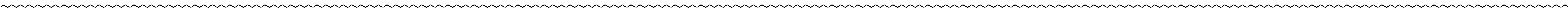 inspired
rate
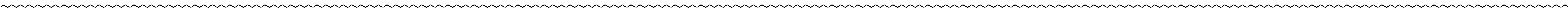 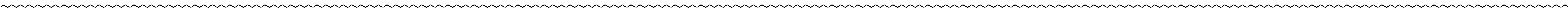 微型写作·链接
单元语法
练基础——根据主谓一致原则填上合适的形式
1.The family ____(be) sitting at the breakfast table.
2.The whole class ________(consist) of twenty-five boys and twenty girls.
are
consists
技巧一点通
集合名词group，class，family，army，enemy等作主语时，若强调整体，谓语动词用单数形式；若强调个体，谓语动词则用复数形式。
提能力——微写作
根据汉语提示并运用以上语法用英语写一段话
据说是这支军队救了这些旅游者。伤员已被立即送往医院。人们希望，这支军队会继续留在这个镇上。
__________________________________________________________________________________________________________________________________________________________________________________________
It is said that the army have rescued the travellers.The injured have been sent to hospital immediately.It is hoped that the army is going to remain in the town.
返 回